Будь здоров!
Классный час в 5 классе.
Кл. руководитель – Сайдумова Л.Ш.
МКОУ «Штульская ООШ»
Разгадайте  мини - кроссворд
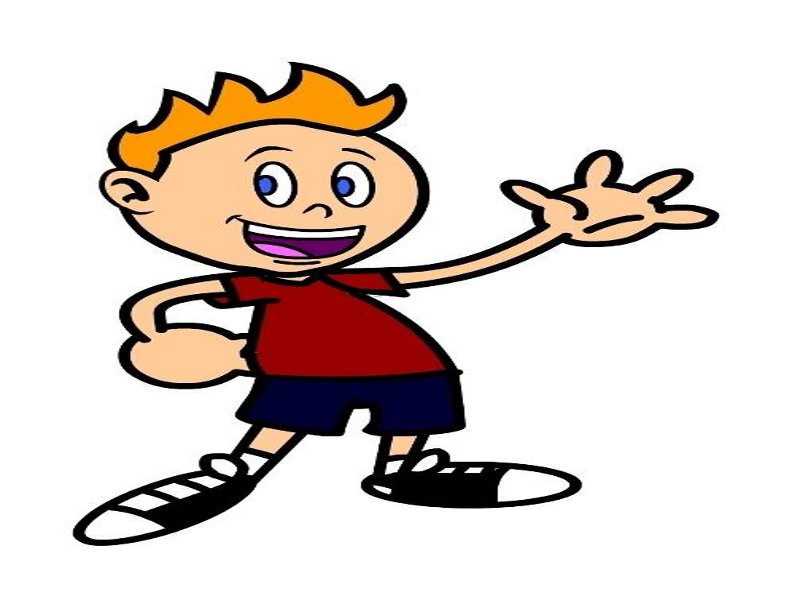 Тренировка организма холодом
Она является залогом здоровья
Рациональное распределение времени
З
А
К
А
Л
И
В
А
Н
И
Е
1
Ч
И
С
Т
О
Т
А
2
Р
Е
Ж
И
М
3
ЗОЖ, что же это?
Здоровый 
Образ
Жизни
Режим
Правиль-ное питание
Гигиена
Спорт
Отказ от вредных привычек
Закаливание
Враги нашего здоровья
Наркомания
Пьянство
Неправильное питание
ВРЕДНЫЕ ПРИВЫЧКИ
Курение
Игромания
Гиподинамия
Компьютерная и интернет зависимость
Горьким лечат, а сладким калечат
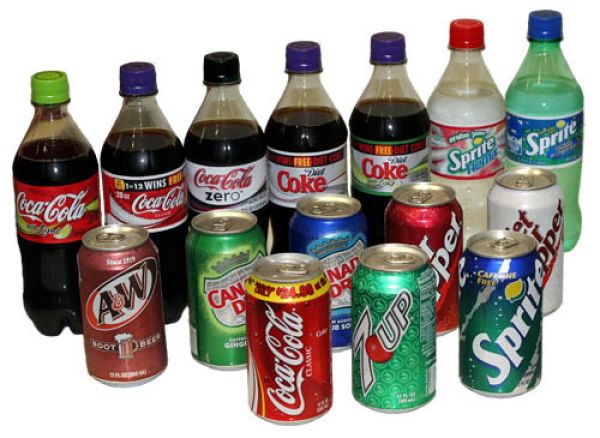 Всех слушай, а свой ум имей
Состав  чипсов?
Вкус?
Чем заменить чипсы и газировку?
Где здоровье, там и красота
ЗВОНАРЬ
СКРИПАЧ
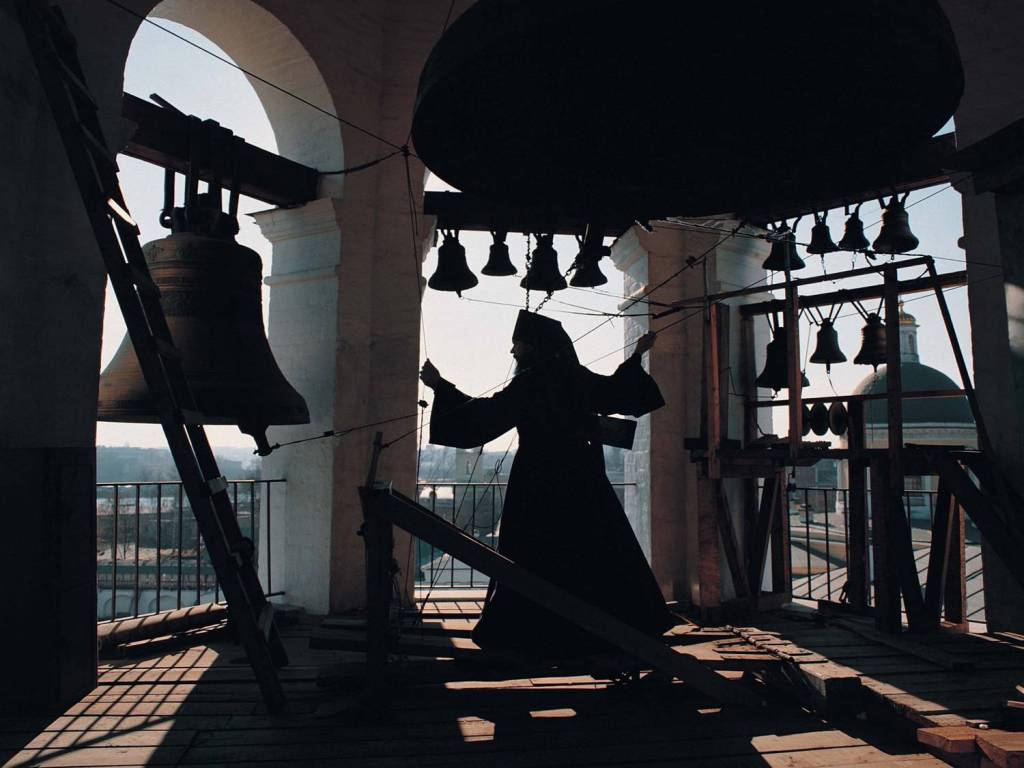 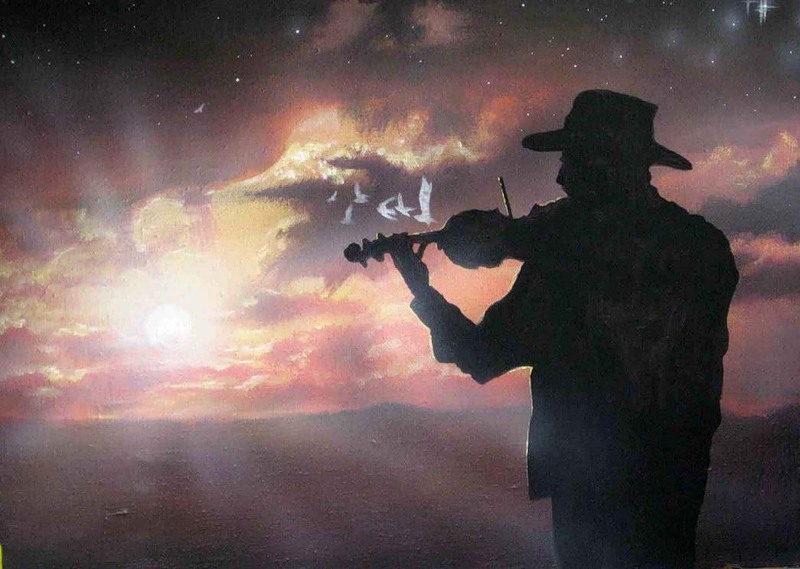 Тест « Смогу ли я не поддаться вредным привычкам?»
Если вы сказали «ДА»
1-3 раза:  Вы умеете управлять своими желаниями, у вас сильная воля и крепкий характер. Вы умеете отказаться от удовольствия, если это может принести вред.
4-8 раз:  Вам не всегда удается управлять своими желаниями. Не хватает силы воли. Из-за этого можно попасть в зависимость от вредных привычек.
9-10 раз: Вам  трудно справиться со своими желаниями, вас неудержимо тянет к сиюминутным удовольствиям. Необходимо подумать над своими действиями, и нужно научиться говорить «НЕТ»
Народная мудрость
Живи с разумом – и лекарь не понадобится
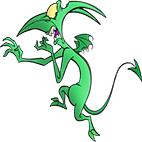 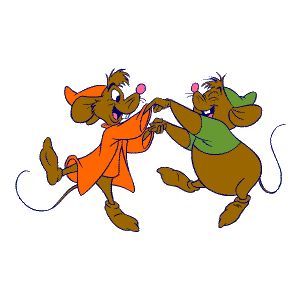 ЖЕЛАЕМ ВАМ:
1. Не болеть
2. Заниматься спортом
3. Правильно питаться
4. Вершить добрые дела

Т.е. вести  здоровый образ жизни!